المحور الثاني: مدخل إلى التسويق الدولي
يتم في هذا المحور تناول العناصر التالية:
- إلى متى يعود ظهور التسويق الدولي؟
- تعريف التسويق الدولي وخصوصياته؛
أهداف ووظائف التسويق الدولي؛ 
أساليب التسويق الدولي.
الكثير من المؤلفين يرجعون ظهور التسويق كمصطلح  ما بين 1906-1911(في بداية القرن 20) في الو.م.أ، ترجمت التطورات التي حدثت في الثقافات التسييرية آنذاك بفضل الانتشار التدريجي لاقتصاد السوق وكان محدودا في السوق المحلية للـو.م.أ.
لكن بالنسبة لبوادر ظهور التسويق الدولي، فترجع إلى نهاية القرن 17 في الواقع حسب «Charles Croué»،  بفضل ما جاء به المؤلف ”Jacques Savary” الذي كان يقدّره طلبة التجارة آنذاك مثل كوتلر في يومنا، حيث ألّف كتابا بعنوان « Le parfait négociant» ، الذي تم نشره بعدة لغات وإعادة نشره عدة مرات وكان يعتبر الكتاب الحديث لتلاميذ التجارة ( في نهاية القرن 17 ومنتصف القرن 18).
إلى متى يعود ظهور التسويق الدولي؟
تناول هذا المرجع بشكل واف موضوع التجارة والتفاوض مع التطرق أيضا إلى أدوار الوسطاء التجاريين حسب تموطنهم ( فرنسا وأروبا وباقي العالم).  وكان له دور في تطوير التفاوض الدولي كجزء مندمج في التجارة العالمية، حيث ربط قرار شراء تجار التجزئة للسلع بالمكاسب من خلال تعامله مع تجار الجملة أو مباشرة مع الحرفيين أو عن طريق الوكلاء في البلدان الأجنبية أو في مصانع المملكة. طرح أيضا مشكلة تنميط المنتجات، وألحّ على تكييف المنتجات لحاجات المستهلكين في مختلف المناطق التي تتم فيها الصفقات.  وتابع هذا المرجع قاموس عالمي للتجارة سنة 1748،  يعالج فيه بنفس الطريقة مفهوم الحاجة وأيضا مفهوم الملائمة للحاجات التي تتوسع إلى الدول الأجنبيةaux besoins)    (la notion d’adéquation 
           منذ تلك الفترة التي تمّ فيها تناول هذه المواضيع (المتعلقة بالتسويق الدولي) بدأ يلتقط التسويق الدولي أحرفه الأولى.
التسويق كموضوع مرتبط بشكل كبير بالمواضيع الأخرى ويصب في إدارة الأعمال، وإذا كان التسويق بصفة عامة قد عرّف بأشكال ومفاهيم متعددة ومختلفة فإن التسويق الدولي هو الآخر قد تناوله الكثير من المؤلفين والمتخصصين من عدة جوانب،  نذكر منها ما يلي:
- «التسويق الدولي عبارة عن المراحل الهادفة إلى توجيه الموارد وتحديد أهداف المنظمة على أساس الفرصة في السوق الدولية»؛
- يعرفه كوتلر أنه « عبارة عن نشاط ديناميكي مبتكر للبحث عن المستهلك في سوق تتميّز بالتفاوت والتعقيد والوصول إلى هذا المستهلك لإشباع  رغباته»؛
تعريف التسويق الدولي وخصوصياته:
1.تعريف التسويق الدولي:
-  ويمكن تعريفه أيضا أنه يشمل « الأنشطة الخاصة بتحديد احتياجات المستهلكين  في أكثر من سوق وطنية واحدة، ثم العمل على اشباع تلك الحاجات بترشيد الانتاج  وتوزيع السلع و/أو الخدمات التي تتلائم معها».
 - كما يمكن اعطاء مفهوم ضيق والمتمثل في تنفيذ على الأقل لمهمة من المهام التسويقية 
   خارج الحدود الوطنية.
  يتضح من التعاريف السابقة أن التسويق الدولي يشبه التسويق المحلي مع الفارق الوحيد  وهو أن الأنشطة تمارس في أكثر من سوق وطنية. رغم أن هذا الفارق يبدو بسيطا لدى النظرة السطحية إلا أنه وراء كل التعقيدات والصعوبات التي تواجه الشركة عند التسويق الدولي.
بمعنى أن للتسويق نفس المبادئ والأسس مهما اختلف البعد الجغرافي الذي تأخذ به المنظمة (محلي أو دولي) (les mêmes fondements)، لكن نجد أن اختلاف المحيط الذي تنشط فيه المؤسسة يؤدي إلى الاختلاف في:
 - الفرص والتهديدات المعروضة في مختلف الأسواق الأجنبية؛ 
- أسلوب الدخول المناسب إلى هذه الأسواق؛
- أولويات اهتمام المنظمات فيما يخص البعد الجغرافي للنشاط التسويقي (محلي، إقليمي أو عالمي)؛
- كيفية توظيف الأدوات والتقنيات المعتمدة للتدخل أو التأثير من سوق لآخر.
كما رأينا سابقا فإن التسويق لديه نفس الفلسفة والأسس مهما يكن البعد الجغرافي لهذا النشاط محلي أو دولي، إلا أن الاختلافات الموجودة بين الأسواق يجعل تطبيق مختلف المفاهيم التسويقية مختلف. 
فمثلا مدة حياة المنتج تختلف من حيث قصر أو طول كل مرحلة من مراحله أو التفاوت بين هذه  المراحل من سوق لآخر وهو ما يستدعي قرارات مختلفة من سوق لآخر، نفس الشيء بالنسبة لتقنيات بحوث التسويق المناسبة للاستعمال في مختلف الأسواق وكذلك إعداد سياسات المزيج التسويقي في أكثر من دولة والتي تستدعي المرونة في اتخاذ القرارات بتكييفها مع مختلف الخصوصيات المحلية للمستهلكين، الجهاز التجاري وكذا الإطار التشريعي.
2. أوجه الشبه والاختلاف بين التسويق المحلي والتسويق الدولي:
وقد لخّص المؤلف "" Charlers Croué ما يميّز التسويق الدولي عن التسويق المحلي في أربع نقاط وهي:  
-  المحيط القانوني للبلدان مختلف، بما في ذلك تلك التي تنتمي إلى نفس منطقة سوق؛ 
-  الموقع الجغرافي له تأثير على طبيعة الحاجات، فالمناخ يؤثر على الاستهلاك؛
-  تاريخ البلد يحدّد بشكل جزئي مستوى تقدّمه؛
 تأثير المعتقدات من خلال مدارس الفكر الفلسفي و/أو الديني تحدّد مستوى الاستهلاك واختيار المنتجات.
        ومن وجهة نظر أخرى للمؤلف " رضوان المحمود العمر"، تم تجميع وتلخيص خصوصيات التسويق الدولي في نقطتين أساسيتين وهما :
لا يمكن تجاهل الدور الذي تلعبه في تهيئة بيئة مشجعة أو غير مشجعة من مجال لآخر ومن فترة لأخرى من خلال الأنظمة السارية فيه والمؤثرة على النشاط الاقتصادي بمختلف أبعاده النقدية والمالية والتجارية. 
إذن يجب على المستثمر الأجنبي أن يكون حذرا ويقظا من ردود فعل الحكومات سواء بتعديل أنظمتها المتعلقة بالمعايير الفنية والصحية والرقابة على الجودة والضرائب... أو المخاطر الناجمة عن التوترات السياسية أو الاجتماعية أو المشاكل الاقتصادية.
اختلاف البيئة السياسية والقانونية
 (بمعنى دور الدول أو الحكومات في التبادل التجاري الدولي):
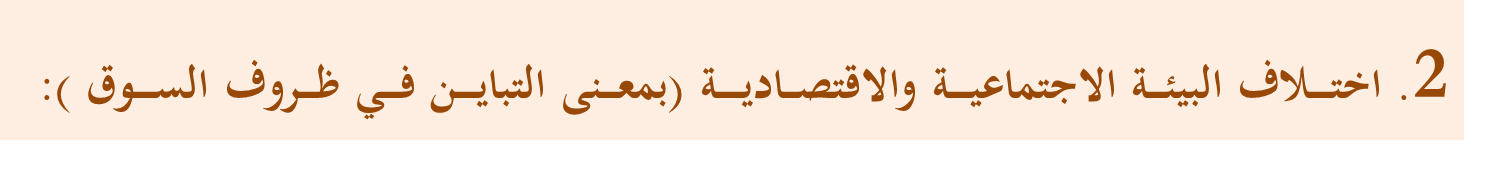 قد  يختلف مفهوم وطبيعة نفس السلعة من سوق لآخر بشكل جوهري بسبب الاختلافات على مختلف المستويات الاقتصادية والثقافية من بلد لآخر، حيث  تلقى سلعة ما قبول وترحيب من قبل أغلبية المستهلكين في بلد معين ولكنها في نفس الوقت قد تكون غير مرغوبة في بلد آخر إلا من قبل الأقلية أو قد تلقى الرفض المطلق، وبالتالي يصعب الحديث عن سلعة عالمية أو عن المستهلك العالمي في بعض المجالات (درجة الاقبال على المشروبات الكحولية ومختلف أنواع اللحوم،...)
وأيضا بالنسبة لتنظيم وحركة الأسواق تختلف كثيرا من بلد لآخر حسب النظام الاقتصادي السائد ودرجة تطوره فيما يخص تنظيم شبكات التوزيع وعادات التفاوض على الأسعار واختلاف أساليب الدفع والتمويل ودرجة التقنية المعتمدة في القطاعات.
أهداف ووظائف التسويق الدولي:
أهداف التسويق الدولي:
1. يسمح للمؤسسة كسلوك دفاعي بالحفاظ على مركزها في الأسواق الأجنبية أو في أجزاء السوق الدولية التي تشغلها (يحدّد هذا الهدف بالنسبة لحصص السوق)؛
2. يسمح لها كسلوك هجومي بالنمو والتوسع في مختلف الأسواق الخاصة بمنتجاتها الحالية أو أجزاء سوق صغيرة «niches» في الأسواق الحالية وتتمتع فيها بمزايا تنافسية؛
3. النمو والتوسع بتطوير أسواق جديدة دوليا تعرض فرص مهمة؛
4. تقييم وتقدير مدى تعقد المحيط الخارجي للمؤسسة لاتخاذ القرارات المتعلقة بالاستثمار وتوسيع المنافذ من عدمه؛  
5. تحديد والتحقّق من صحة المفاهيم والتصاميم الجديدة للمنتجات التي من شأنها إيجاد منافذ واسعة دوليا؛  
6. يسمح بتحديد الخيارات الاستراتيجية المناسبة دوليا وتشكيل سياسات المزيج التسويقي وفق تلك الخيارات.
تسمح مختلف الوظائف التي يتم التطرق إليها بتحقيق الأهداف                   السابقة الذكر:
دراسة الأسواق الأجنبية من حيث قدراتها الاستيعابية، درجة سهولة الدخول إليها وتكاليف الوصول  إليها من أجل تحديد تلك الممكن استهدافها؛
2. تحليل وضعية المنافسين :
                                                                     

 

3. فهم وإدراك القيود البيئية حتى يستطيع مدير التسويق الدولي تحقيق التكييف المناسب مع الاختلافات الموجودة في كل من الجوانب السياسية والاقتصادية والثقافية بالمفهوم الواسع.
وظائف التسويق الدولي:
درجة تدويلها 
يمكن متابعتها من خلال:
شدتها (عددهم)
طبيعتها (مباشرة/غ. مباشرة)
- تطور عدد الماركات المتنافسة
- تطور عدد بلدان المنشأ
4. تحديد سياسة التوغل المناسبة في مختلف الأسواق الدولية المختارة للاستهداف (هل ستكون على انفراد أو شراكة أو ترخيص)؛ 	
5. تحديد الأهداف التجارية كمًا (من أجل تقييم الأداء مثل قيمة رقم الأعمال المرغوب تحقيقه خلال مدة زمنية محددة، هامش الربح حسب السوق أو الجزء السوقي أو المنتج )؛
6. تحديد الأغلفة المالية اللازمة لدعم مختلف أنشطة التسويق الدولي (الميزانيات المطلوبة)؛
7. وضع أدوات للقياس والمتابعة للنشاطات التسويقية دوليا (جداول قيادة)؛
8. تحديد سياسات المزيج التسويقي في الأسواق الخارجية المستهدفة والمتعلقة بالتخطيط وتطوير المنتجات المرغوبة، تحديد طرق تسعيرها وتوزيعها وكذا الترويج لها لإبراز مزاياها وكيفية الوصول إليها أو استخدامها، مع طرح مسألة إمكانية تنسيق الأنشطة.
وعلى الرغم من قيام التسويق المحلي بمعظم الوظائف المذكورة أعلاه، إلا أن نشاط التسويق الدولي يفرض ضرورة التطبيق لهذه الوظائف بأساليب مختلفة باختلاف ثقافة وبيئة الأسواق الخارجية المستهدفة.
يتوقف بشكل عام أسلوب أية شركة في التسويق الدولي على خصائصها ومميزاتها خاصة فيما يتعلق بالمجال الذي تنشط فيه وامكانياتها المادية والبشرية؛ ومن الضروري التمييز عموما بين أسلوبين مختلفين للتسويق الدولي:
أساليب التسويق الدولي:
● التسـويـــق العالـــــمي:
● التسويق الدولي التقليدي:
استهداف السوق العالمي والتصدير عالميا في آن واحد.
- التصدير إلى الأسواق الأجنبية بالتتالي (تدريجيا)
وهو الأسلوب الذي اتبع ولا يزال يتبع من طرف معظم
 الشركات حتى الآن في مختلف الدول، وتقوم الشركات بالتسويق الدولي تدريجيا على النحو التالي:
دراسة استطلاعية للأسواق في عدة دول يمكن استهدافها وتحديد الطلب الكلي المحتمل
وعناصر البيئة كافة              ترتيب وتحديد الأسواق حسب الأولوية في الجاذبية؛
- اختيار المنطقة أو المناطق الأكثر ملائمة بعد اختيار البلد ( مثل اختيار الجزائر ثم اختيار التواجد في الشمال (العاصمة) أو الغرب (وهران) ....؛
- تحديد أسلوب دخول الشركة إلى السوق الأجنبي؛
- تحديد العرض التجاري فيما يخص المنتجات والخدمات والأسعار المناسبة للفرص المتاحة والتحديات في كل سوق؛  
- تحديد سياسة الترويج وخيارات قوى البيع لكسب الولاء والرضى من طرف الزبائن.
● التسويق الدولي التقليدي:
ما ساعد على ظهور وتطور هذا الأسلوب هو:
التطور التكنولوجي في مجال الاتصالات ووسائل الإمداد؛
الانخفاض المذهل في تكلفتهما؛
 بالإضافة إلى التخفيض المستمر في القيود الجمركية غير الجمركية خاصة. 
   حيث كانت أهم العوامل التي ساعدت على تنامي العولمة للمبادلات، كما هو الحال بالنسبة للمنتجات الرقمية على الخصوص، قطاع الالكترونيك، المعلوماتية، المعدات والتجهيزات الصناعية والطبية، السيارات وغيرها. حيث أن بعض المنتجات بطبيعتها يمكن أن تستهدف وتنتشر بسرعة في أسواق أو أجزاء سوقية عالمية كونها مقبولة في مختلف الثقافات (بمعنى أن استهلاكها غير مرتبط بالثقافات المحلية) وسهلة الوصول إلى الأسواق العالمية (عن طريق التسويق المباشر والتحميل).
● التسـويـــق العالـــــمي:
المبادئ الاقتصادية التي يرتكز عليها التسويق الدولي:
يتم التعرّض في هذا العنصر للمبادئ الاقتصادية الأساسية التي تسمح باستقرار أو تطور نشاط التسويق الدولي في حالة توفّرها أو استقرارها، أما في حالة الاخلال بهذه المبادئ فيؤدي ذلك إلى التأثير السلبي وحتى الانسحاب في بعض الحالات من الأسواق الأجنبية التي تعاني هذه الاختلالات على المدى الطويل. 
                                                                   يسمح هذا المبدأ بتحديد السلع والخدمات التي يمكن إنتاجها بوفرة في بلد أو منطقة معينة لتلبية الطلب المحلي والدولي مع مراعاة التنافسية في السعر والجودة، ذلك ما يجعل الفاعلين الاقتصاديين في تلك الدول يتبنّون السياسات التي تسمح لهم باكتساب وتطوير أو الحفاظ على حصصهم السوقية دوليا. بمعنى أن هذا المبدأ الذي يسمح بتحديد السلع والخدمات موضوع التسويق الدولي، ناتج عن تخصيص مختلف البلدان  موارد مادية/بشرية للفاعلين الاقتصاديين في مختلف القطاعات التي يمكن أن تستهدف السوق الدولي.
1- مبدأ التخصص الدولي (التقسيم الدولي للعمل):
يسمح هذا المبدأ بتحديد النقطة التي تبدأ فيها المؤسسات في عملية التصدير، ويكون ذلك عندما يتم اشباع السوق الوطنية إلا في حالات استثنائية؛ حيث يمكن لبعض المؤسسات أن تبدأ بالتصدير قبل الوصول لنقطة التشبع في السوق الوطنية في حالة التخطيط المسبق لعملية التصدير والرغبة في التمهيد للعملية مع وجود النية في زيادة الطاقة الانتاجية في المستقبل لإشباع الطلب المحلي وتلبية الطلب الدولي، كما يمكن التصدير بشكل استثنائي دون الوصول إلى اشباع السوق الوطني في حالة الحاجة الملحّة للعملة الصعبة كأولوية نتيجة ندرتها.
                                                       يعني التوازن بين التدفقات العينية والنقدية القدرة بالنسبة للبلد على دفع المستحقات الأجنبية بالعملة الصعبة. في حالة العجز، تتّخذ اجراءات مشددة على الواردات لمعالجة المشكلة والانعكاس سيكون سلبي على نشاط المسوقين الدوليين الذين يستهدفون هذا البلد، ويمكن أن يصل الأمر إلى منع استيراد إلا ما هو ضروري.
2- مبدأ تحقيق فائض الانتاج:
3- مبدأ تحقيق توازن في ميزان المدفوعات:
تعني قدرة المواطن على الدفع بالعملة المحلية لاقتناء السلع والخدمات المحلية وكذلك المستوردات، وهو مبدأ مهم أيضا لاستمرار نشاط التسويق في مختلف الأسواق الأجنبية كون حلقة الاستهلاك جدّ مهمة لاستمرار العجلة الاقتصادية، حيث أن تدهور القدرة الشرائية للمواطن ستؤدي إلى تراجع الطلب الفعال (الرغبة +القدرة في الشراء) لمختلف المشتريات وبالتالي نصيب المؤسسات وخاصة المسوّقة للمنتجات الكمالية مثل الخدمات الصحية والسياحية والترفيهية وغيرها. لذلك نجد خطط دعم القدرة الشرائية تتبناها كل الدول التي تعاني الركود الاقتصادي وحتى على المستوى الدولي بهدف تحفيز الطلب كخطط لإنقاذ الشركات. 
                             الترويج مفهوم تسويقي مقارنة بالمبادئ الاقتصادية السابقة، ولكن نعتبره حتمية في حالة التسويق الدولي على الخصوص، لأن المسافة بعيدة بين المنتج والمستهلك الدولي، كما أن التعريف بالمنتج وتمييزه ضروري في المحيط الدولي الذي تتزاحم فيه العديد من الماركات من  مختلف الدول،  والتقلص المستمر في دورة حياة المنتجات الجديدة نتيجة الصراع التنافسي حول الحصص والريادة في السوق.
4- مبدأ القدرة الشرائية للمواطن:
5- مبدأ حتمية الترويج: